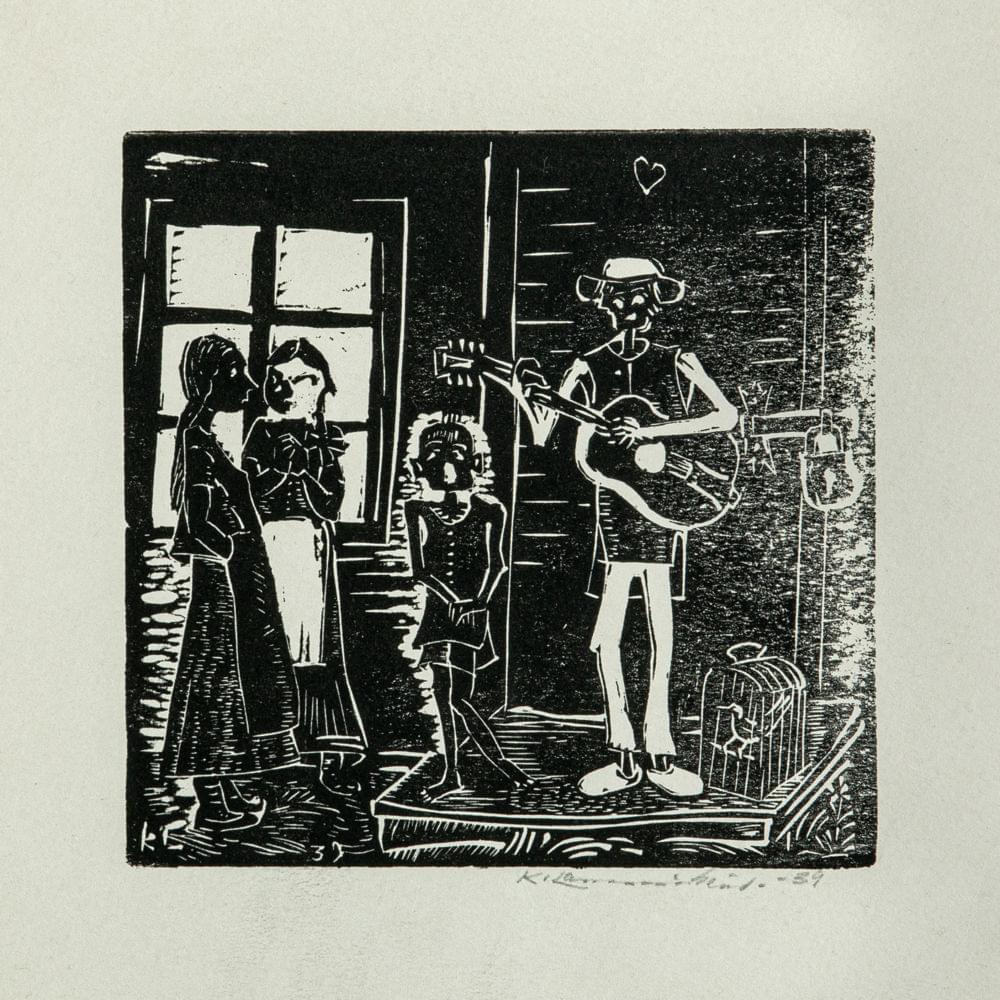 J. Karjalainen:
Ilmassa pieni sydän
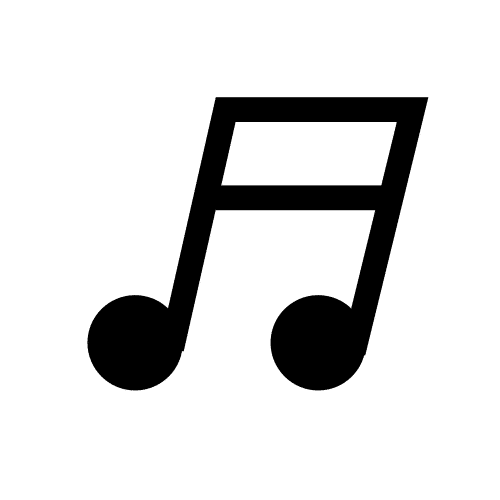 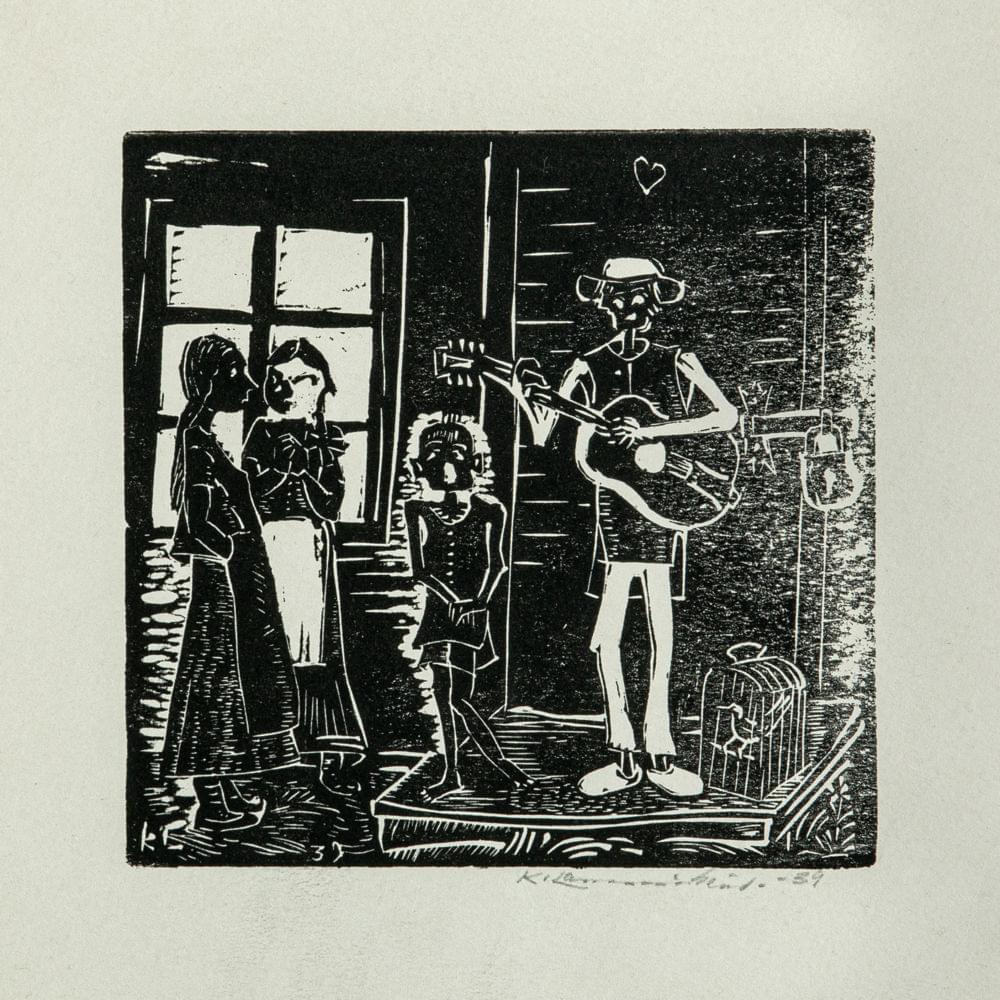 Kulkuri soittaa kitaraa
Lerppahattu, mikä lie
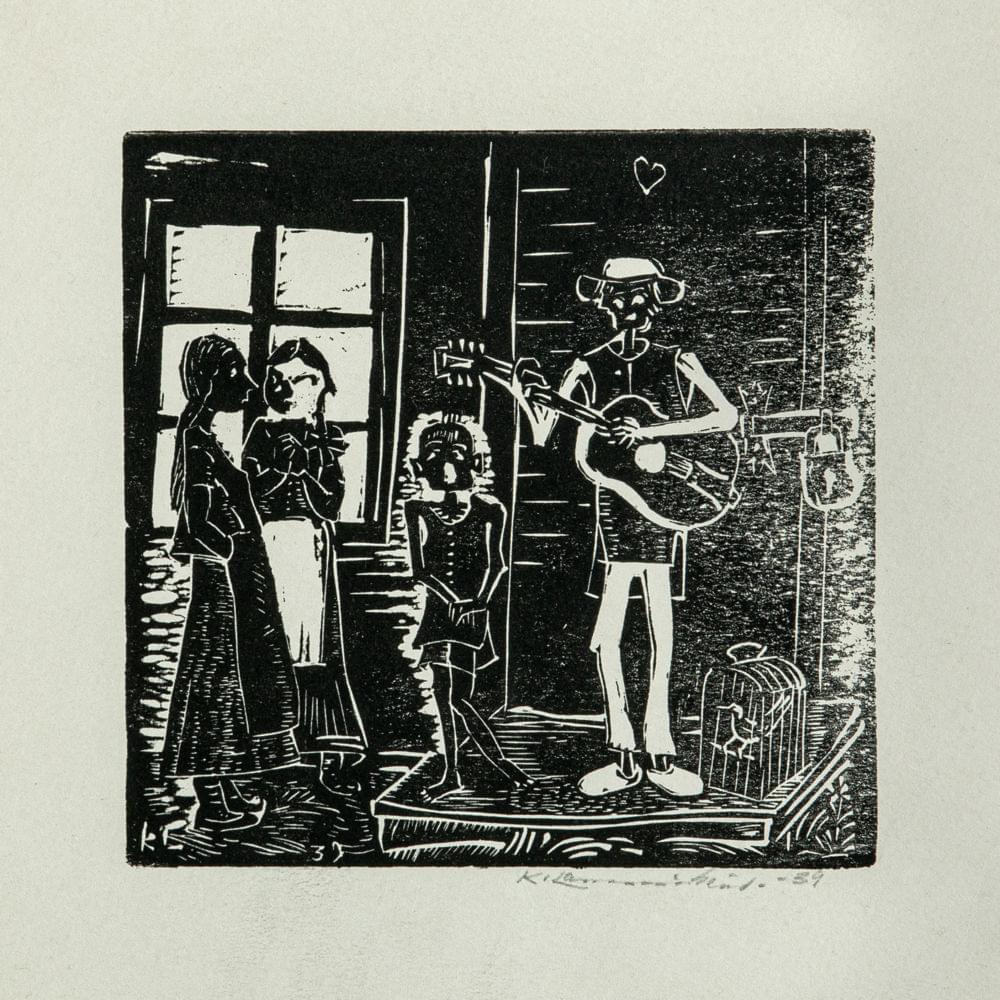 Kulkuri soittaa kitaraa
Ja pieni tyttö laulelee.
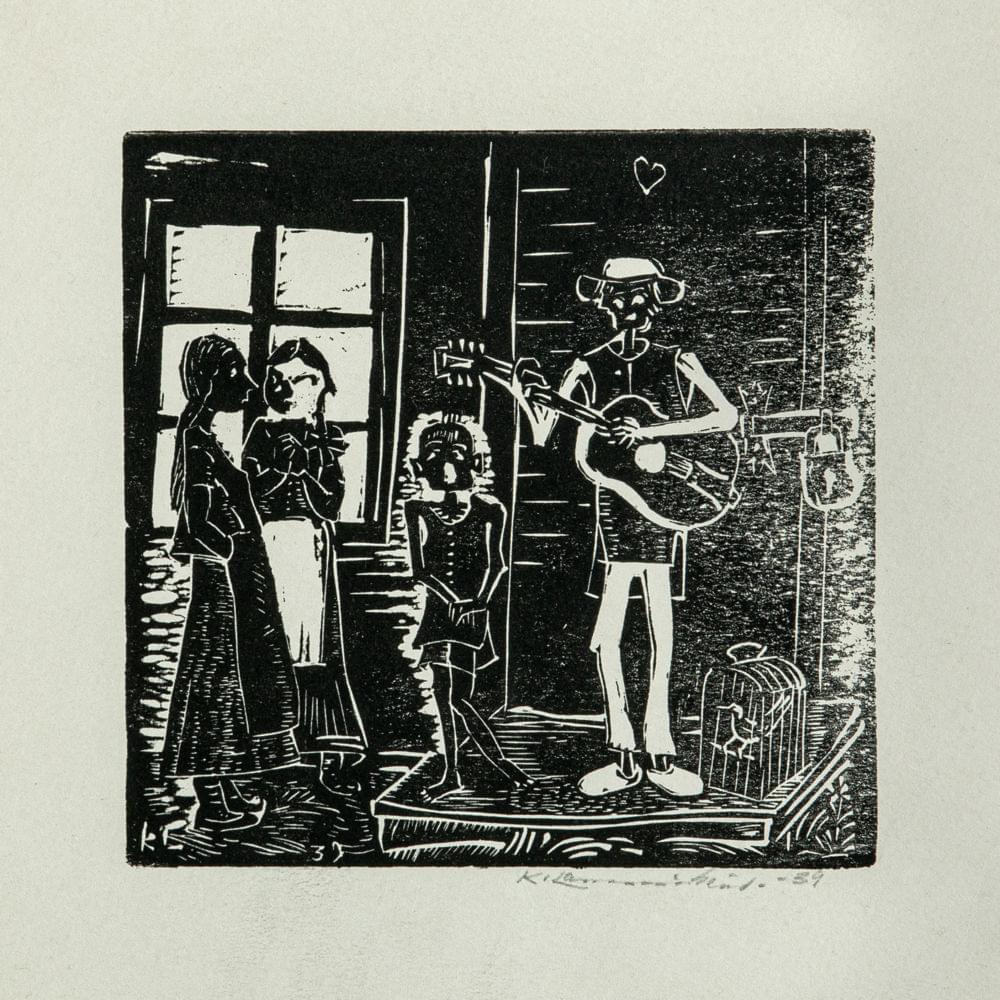 Oven eessä portaalla
Valtava lukko ovessa
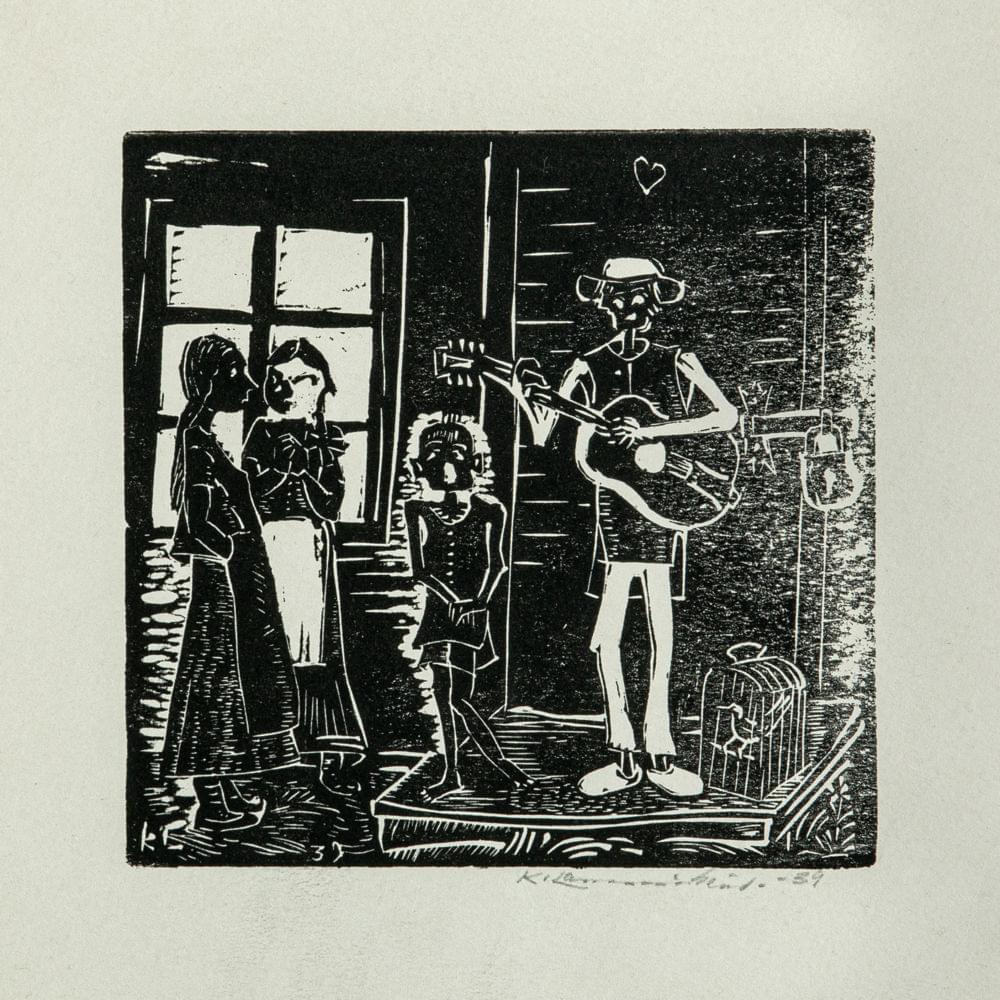 Kulkuri soittaa kitaraa
Ja tyttö laulaa silmät kii
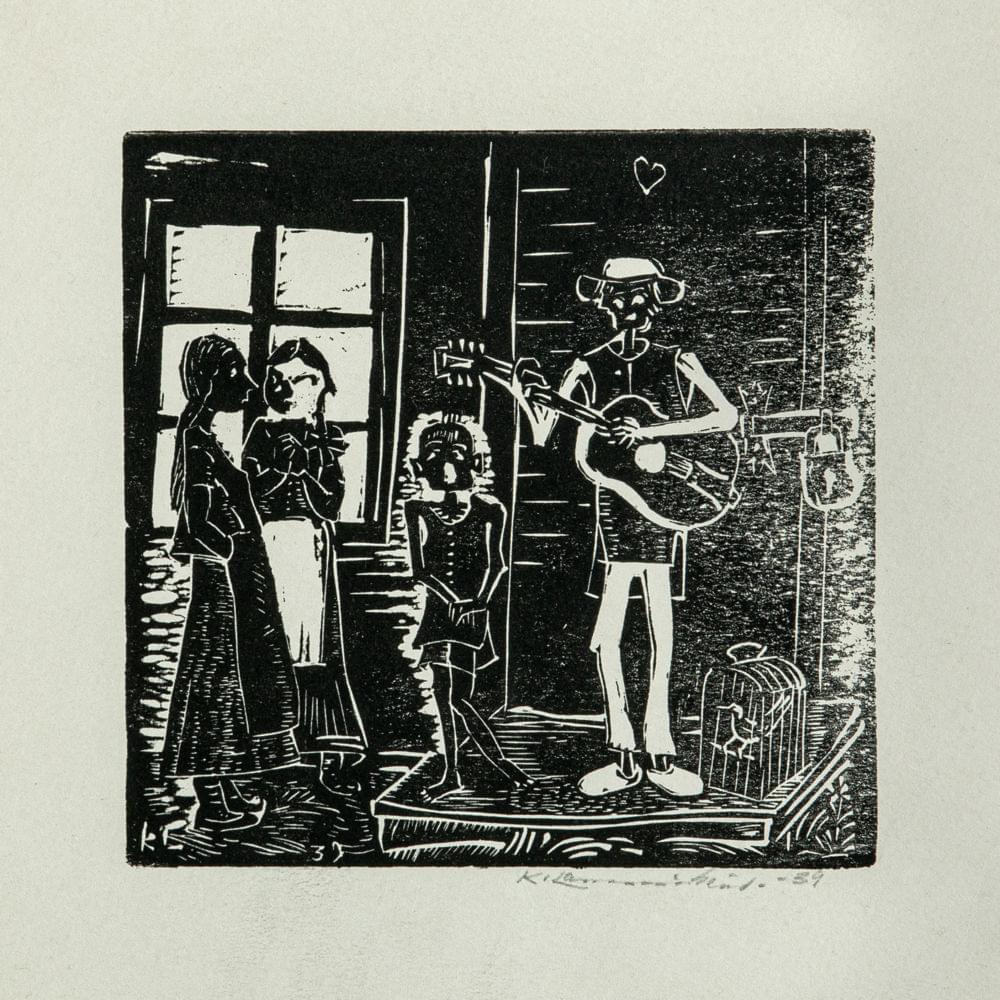 Ilmassa pieni sydän
Kulkurin hatun päällä
Ilmassa sydän leijailee

Ilmassa pieni sydän
Sen lerppahatun päällä
Ilmassa sydän leijailee
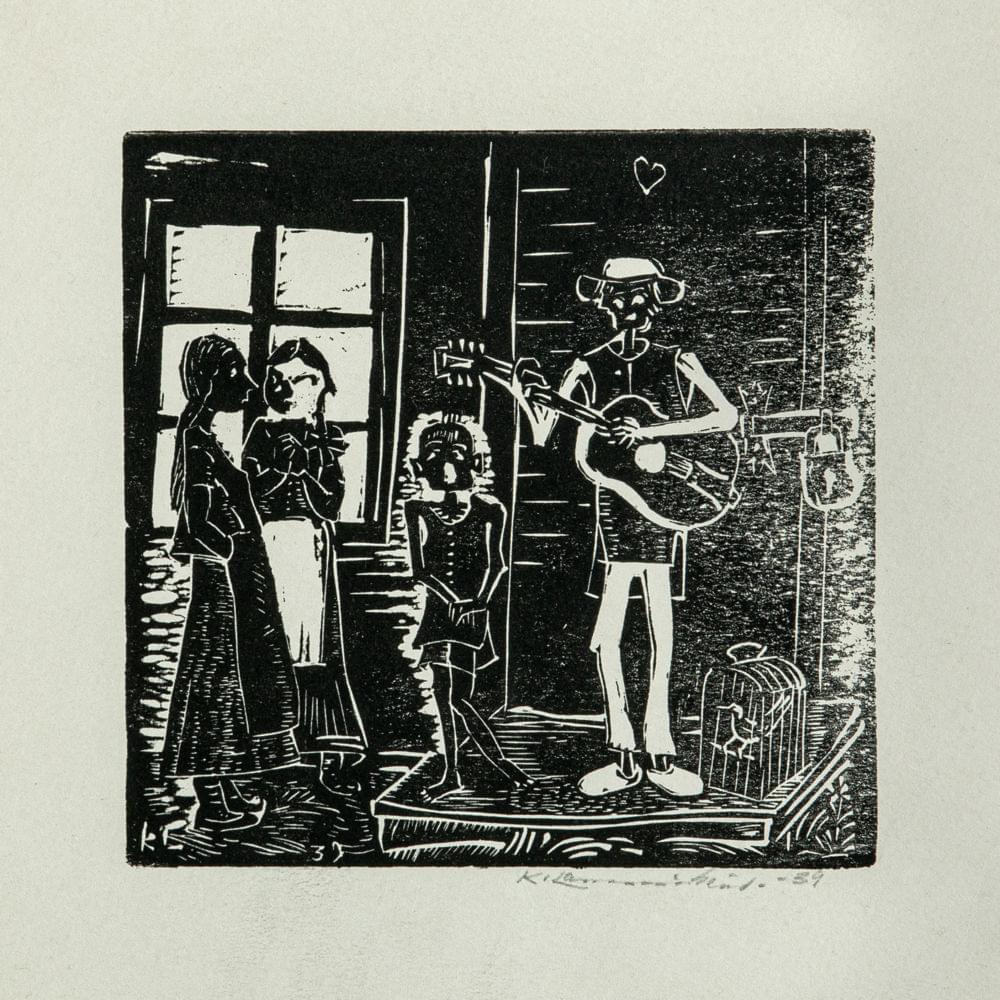 Oven eessä portaalla
On pieni lintu häkissä
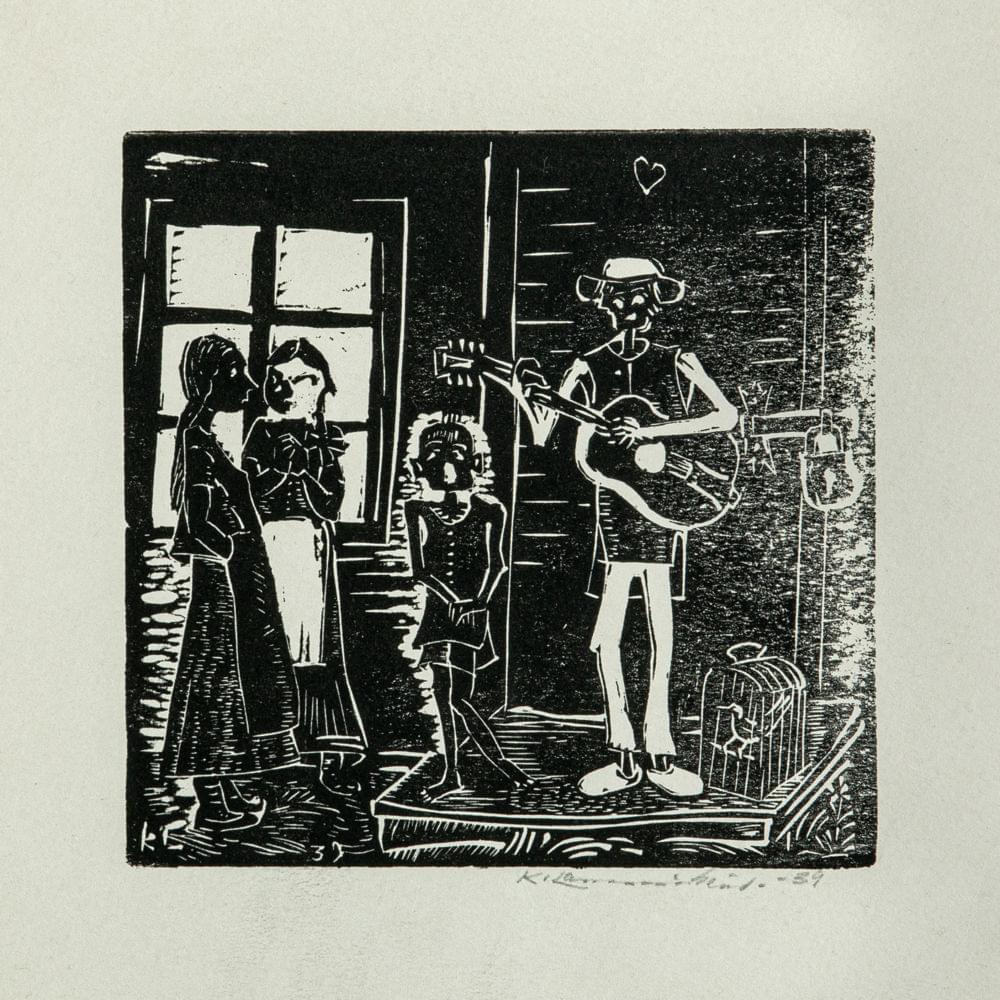 Kulkuri soittaa kitaraa
Ja tyttö laulaa silmät kii
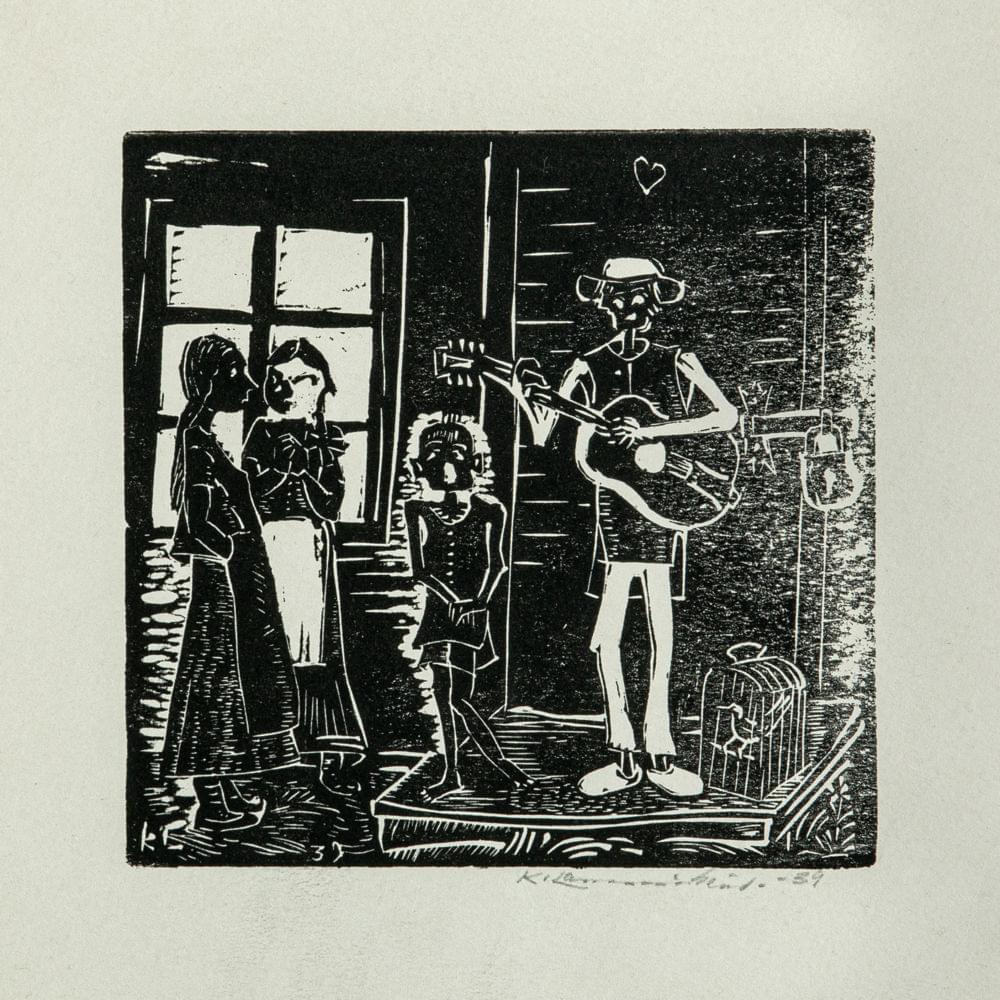 Ilmassa pieni sydän
Kulkurin hatun päällä
Ilmassa sydän leijailee

Ilmassa pieni sydän
Sen lerppahatun päällä
Ilmassa sydän leijailee
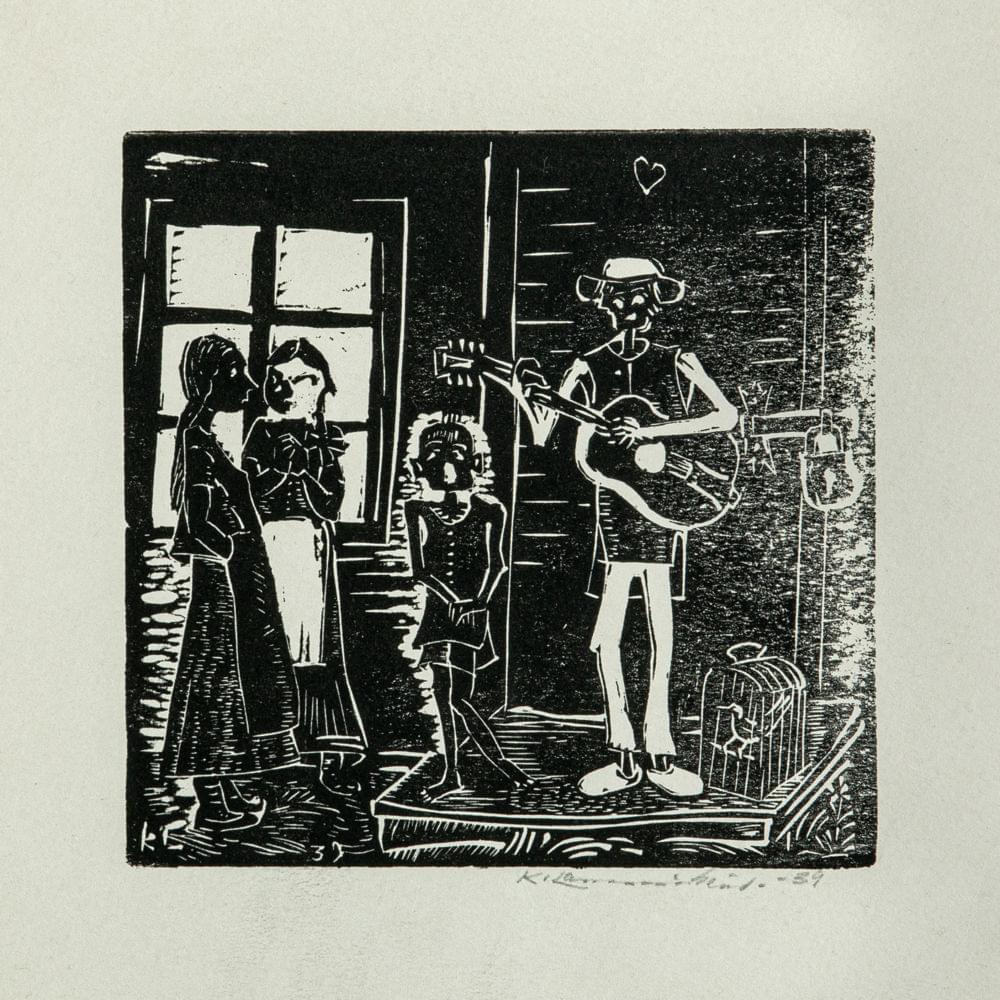 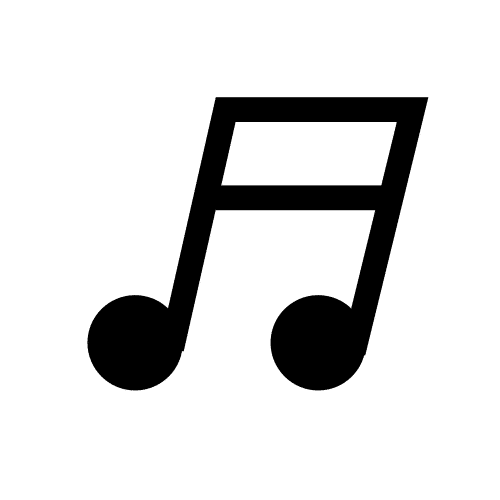 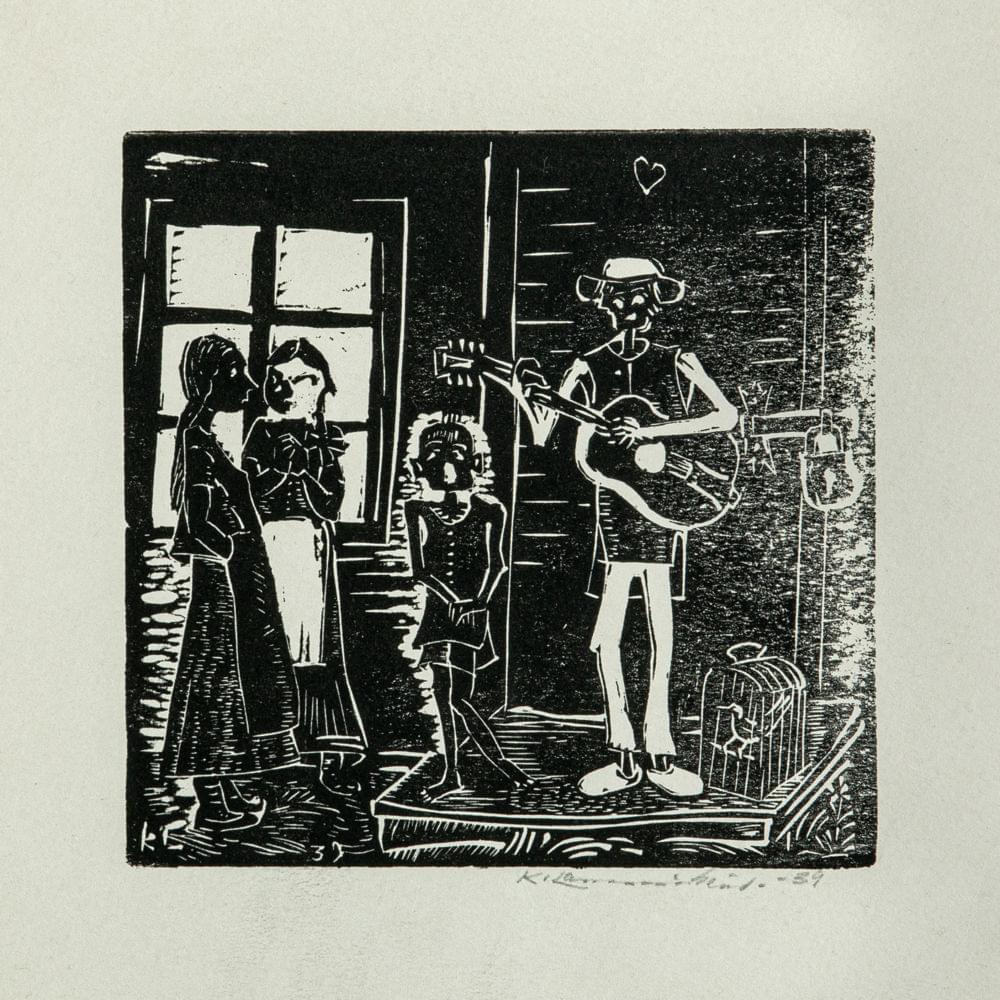 Kaksi naista katselee
Eessä suuren ikkunan
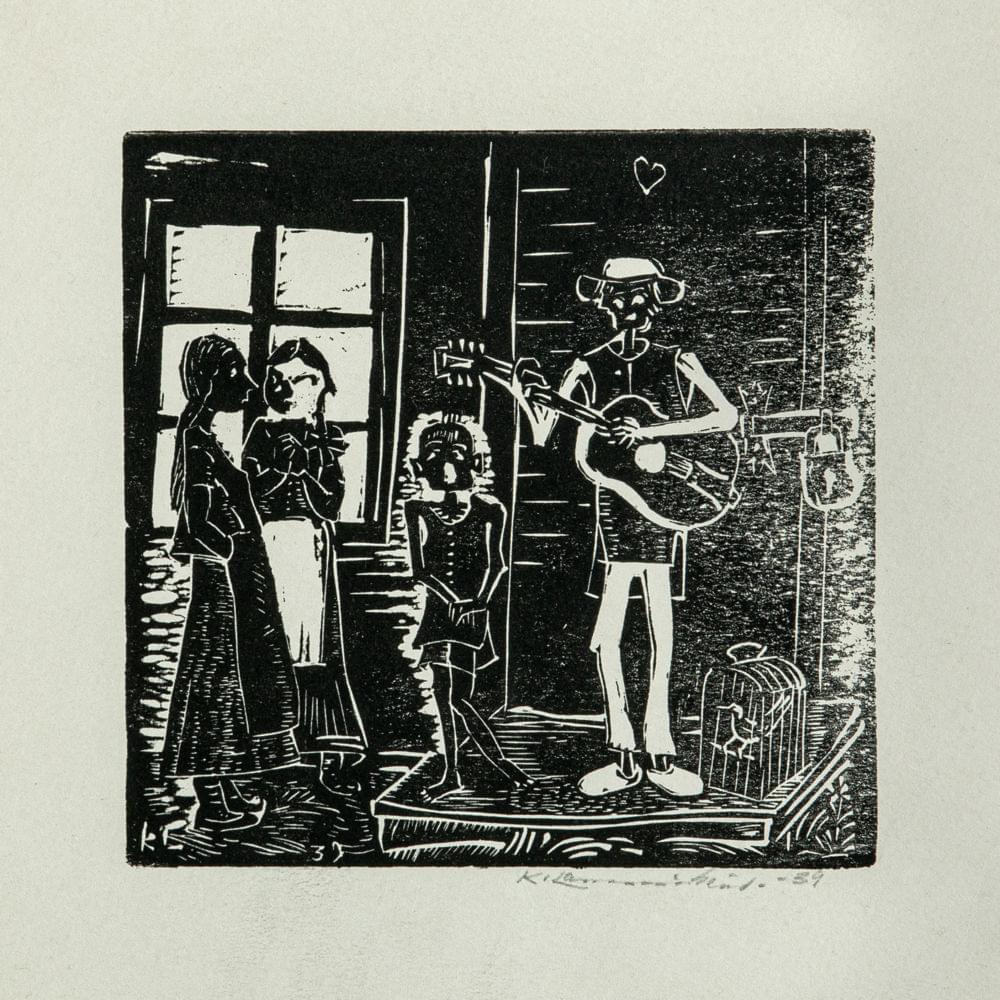 Eikä siinä sitten oikein enää
Muuta olekaan
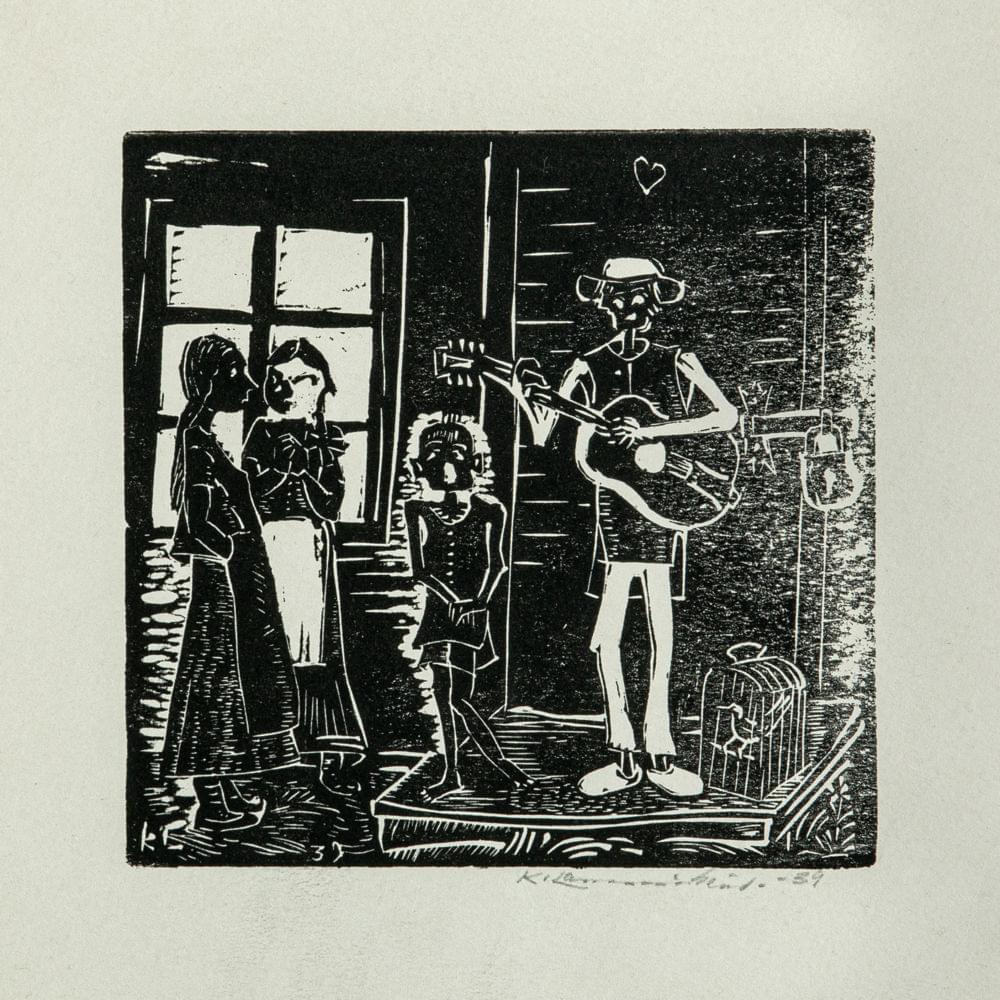 Ilmassa pieni sydän
Kulkurin hatun päällä
Ilmassa sydän leijailee

Ilmassa pieni sydän
Sen lerppahatun päällä
Ilmassa sydän leijailee